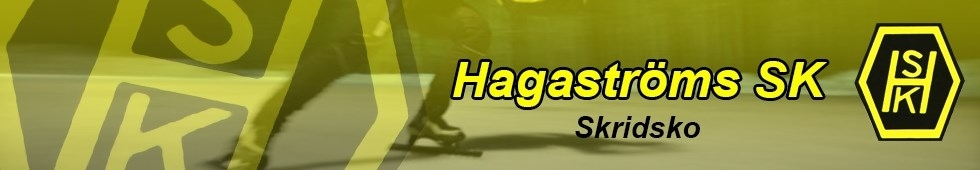 Välkomna!
Dagordning
Hagaströms skridsko Policy-syfte-mål
Träningsgrupper och ledare
Avgifter och möjligheter
Styrelse och arbetsgrupper
Funktionärslista  -  funktionärsuppgifter
Utrustning- material
Hemsida-information
Frågor
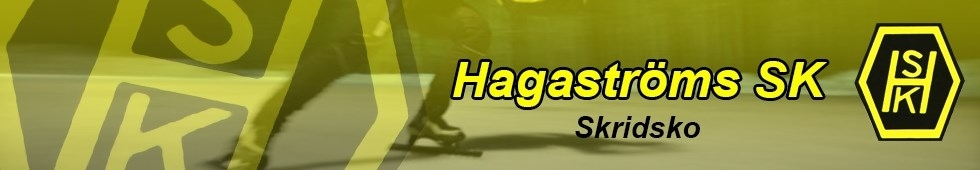 Policy
Hagaströms SK vill erbjuda barn och ungdomar att kunna åka skridsko i Gävle kommun. Det främsta rekryteringsområdet är Hagaström, men vi ska erbjuda alla att vara med eftersom det bara finns en skridskoklubb i kommunen.
Hagaströms SK skridskosektion ska ge förutsättningar för alla ungdomar att utvecklas både som skridskoåkare och som människa
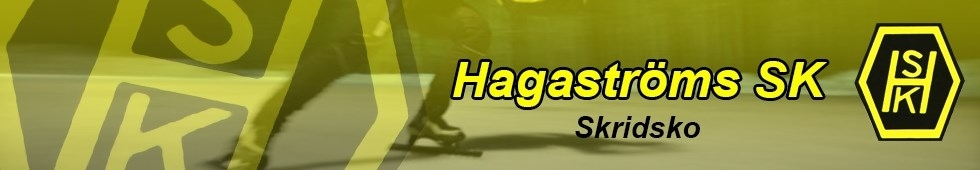 Målsättningar
Att erbjuda skridsko till så många som möjligt
Att erbjuda träning med utbildade ledare
Att utveckla och stärka klubbkänslan
Att fostra barn och ungdomar att ta ansvar för sig själva och sin omgivning
Att få så många som möjligt att åka skridskor så länge som möjligt
Att erbjuda de som vill satsa på en internationell karriär så bra möjligheter som det går
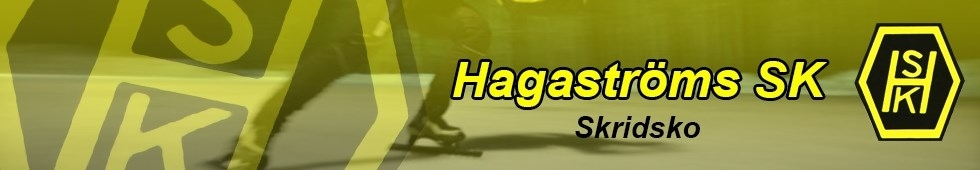 Träningsgrupper
Skridskoskolan (Göran, Alexander, Helena)
Skrinnarskolan(Göran, Alexander, Helena, Pelle)
Lilla Ungdomsgruppen (Per,Stig)
Ungdomsgruppen (Teddy, Stig, Per, Jenny)
Senior/junior gruppen(Håkan, Pelle, Mauritz, Bosse)
Veteran/motion
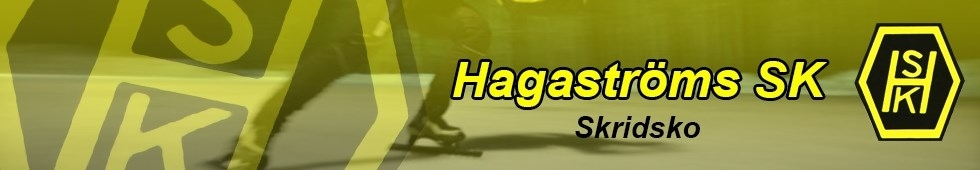 Avgifter
Medlemsavgift Hagaströms SK
Skridskoskolan/skrinnarskolan 250 kr/säsong
Lilla ungdomsgruppen 400 kr/säsong
Ungdomsgruppen/senior/junior 800 kr/säsong
Veteran/motion 200 kr
Skridskohyra 200-800 kr/säsong beroende på skridsko
Egenavgift till tävlingar utanför Hagaström
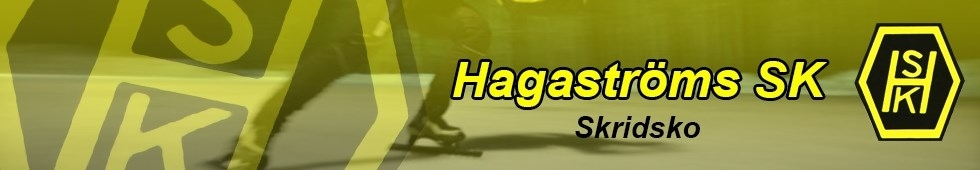 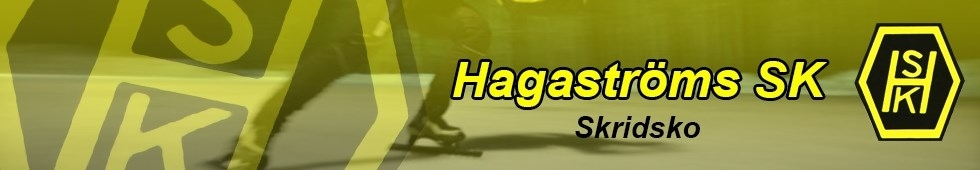 Arbetsuppgifter
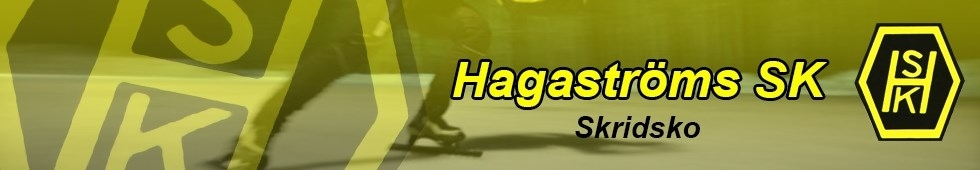 Funktionärslista
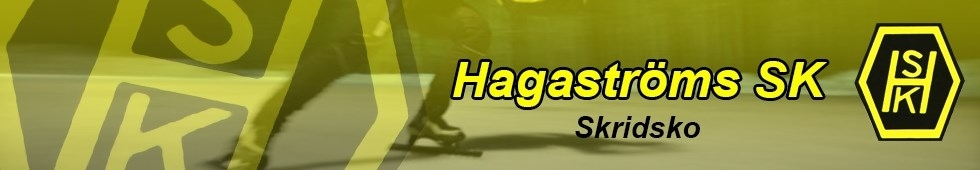 Skridskor/dräkter/överdragskläder
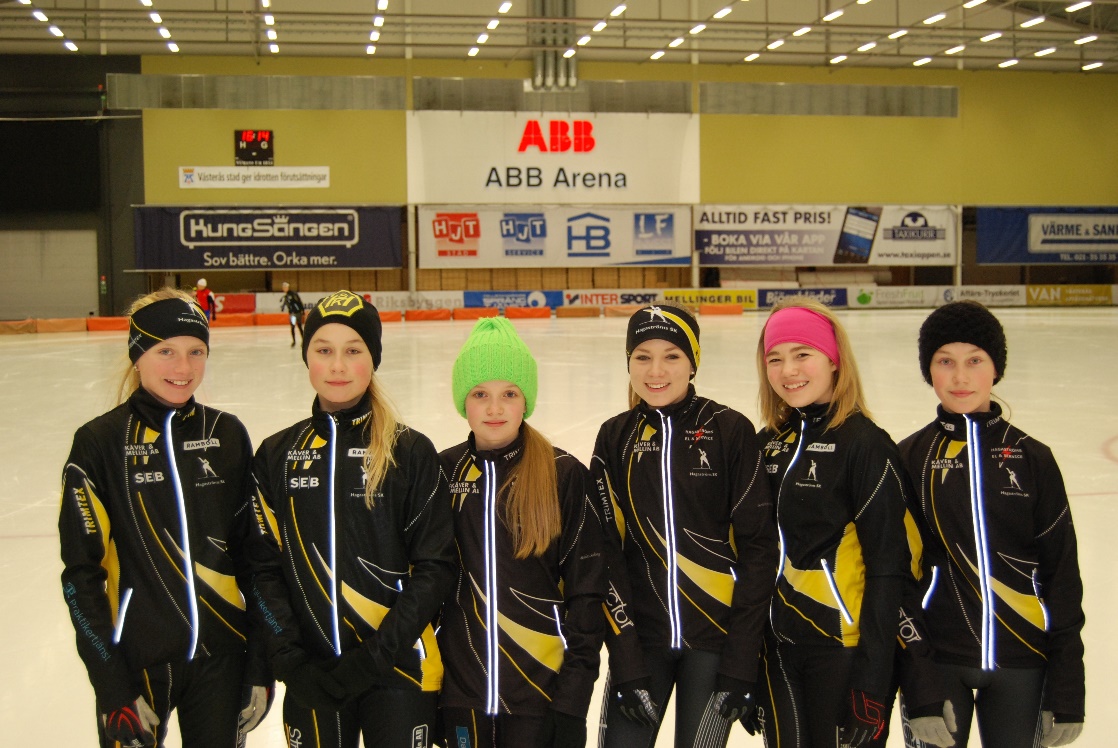 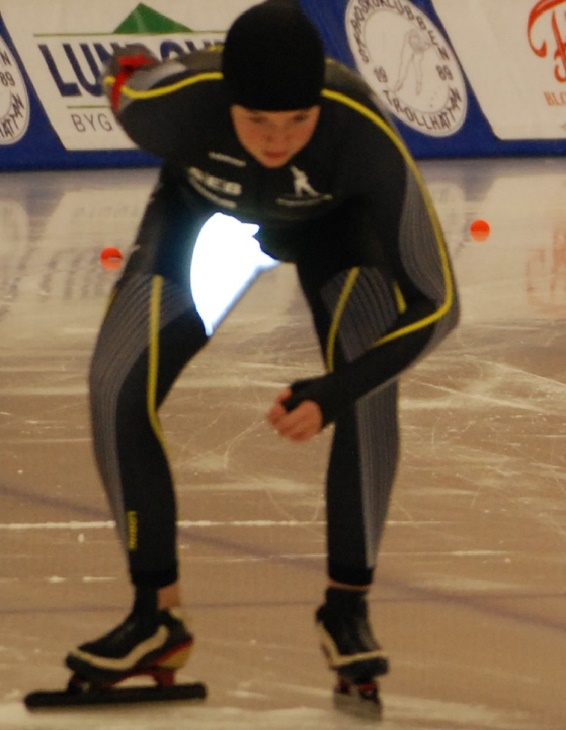 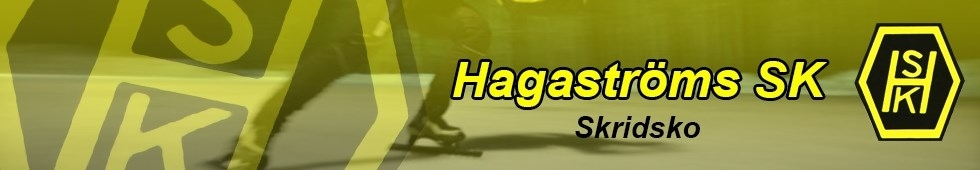 Hemsidan
Kalender - information
Nyheter
Inbjudningar till tävlingar
Bilder
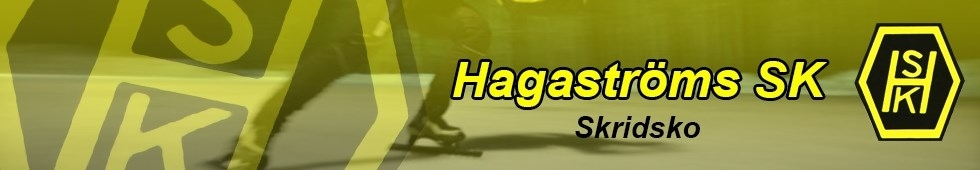 Träning
Bedrövligt och frusterande
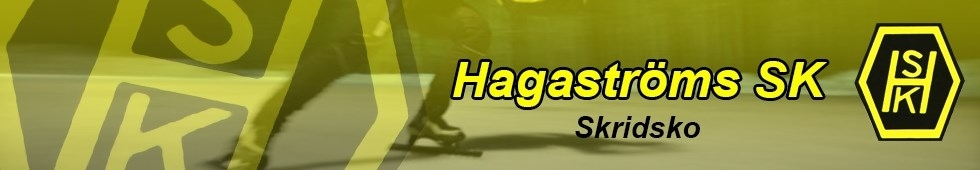 Tävlingar
Sprint SM
Hamar
Gärdehovspokalen
Trollhättan
Kommande 
Ungdoms SM, Allround SM, Haga mini 14-15 feb, Hamar, U-landslamp, Holland
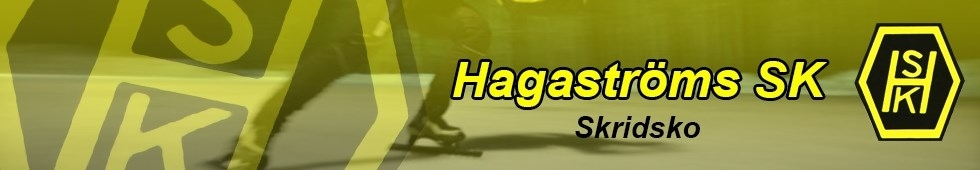 Ekonomi
Enligt budget
Mindre intäkter då vi fått tre inställda tävlingar, men mindre utgifter.
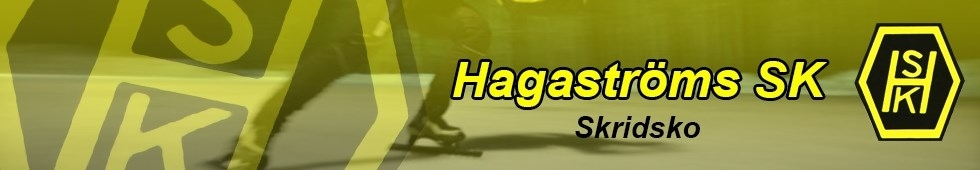 Övrigt
Konstfruset
Material
Inlinebana
Styrelsearbete
Allaktivitetsdag